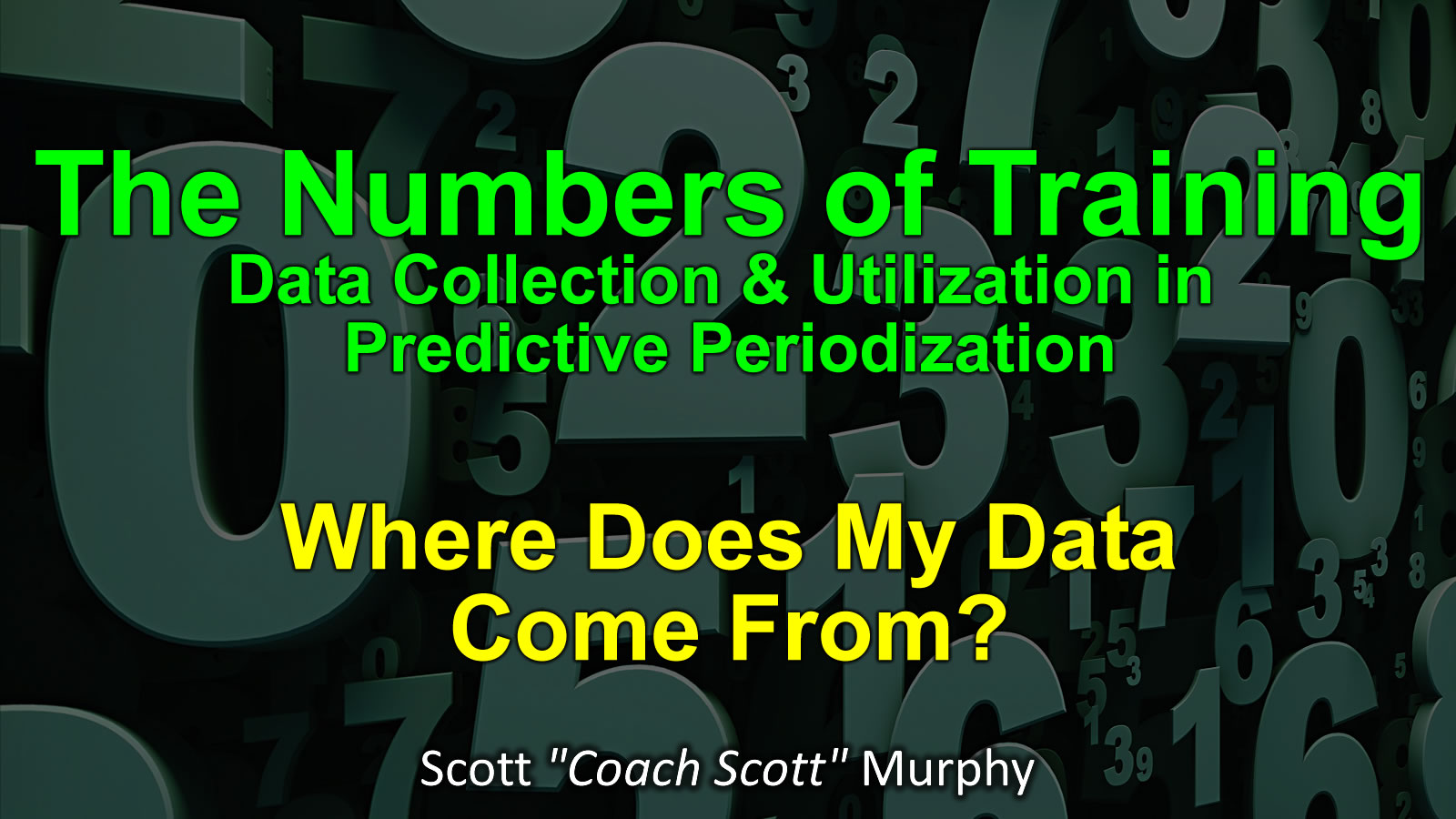 "Self-perception of high expertise increases closed-mindedness."
- Victor Ottatia, Loyola University


(AKA: I already know it all)
You Are The Expert
You are already good at what you do, now let’s help you get more out of the time you already spend on your teams.
Where DOES My Data Come From?
Primary Sources
	Your information about your current athletes.
Secondary Sources
	Other peoples information about your athletes.	Your information about your past athletes.
Other Sources
	Databases, videos, historical information, other coaches.
Primary Data Sources
Your information about your current athlete.
Historical data.
Goal data.
Practice data.
Strength training data.
Performance vs. conditions.
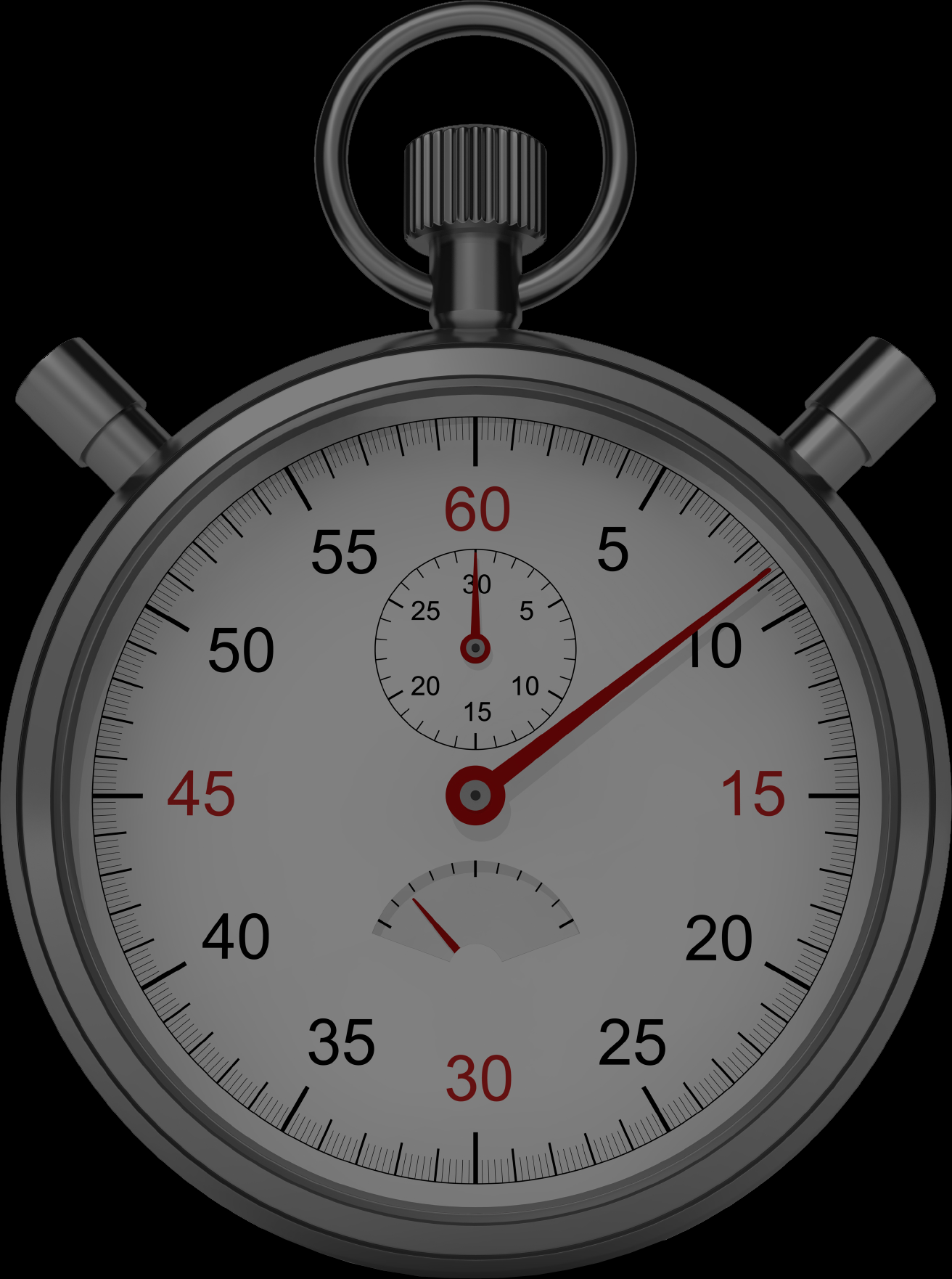 “If we put a watch on it, we write it down.”
Coach Scott
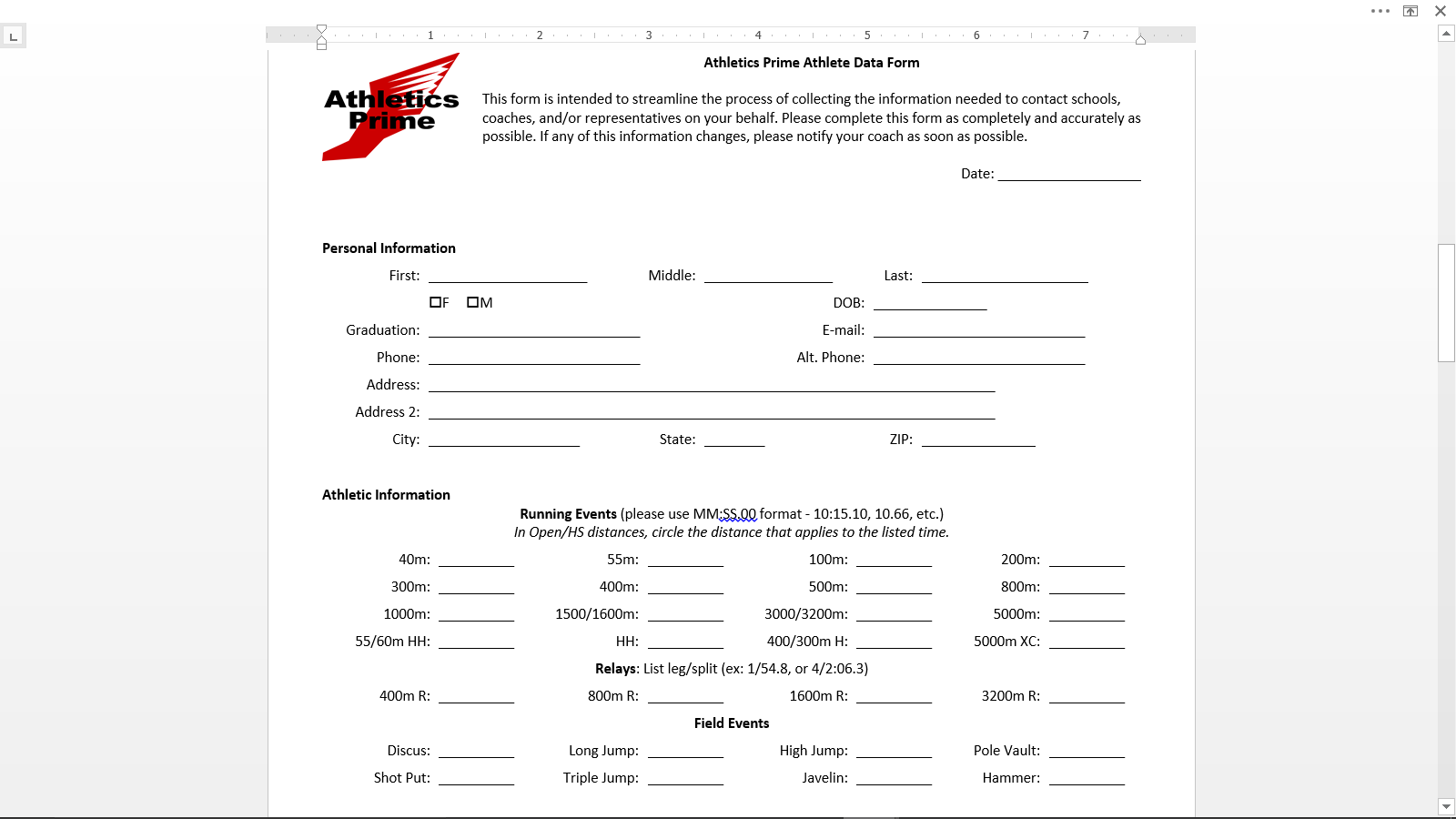 Athlete Data Form (pre-season)
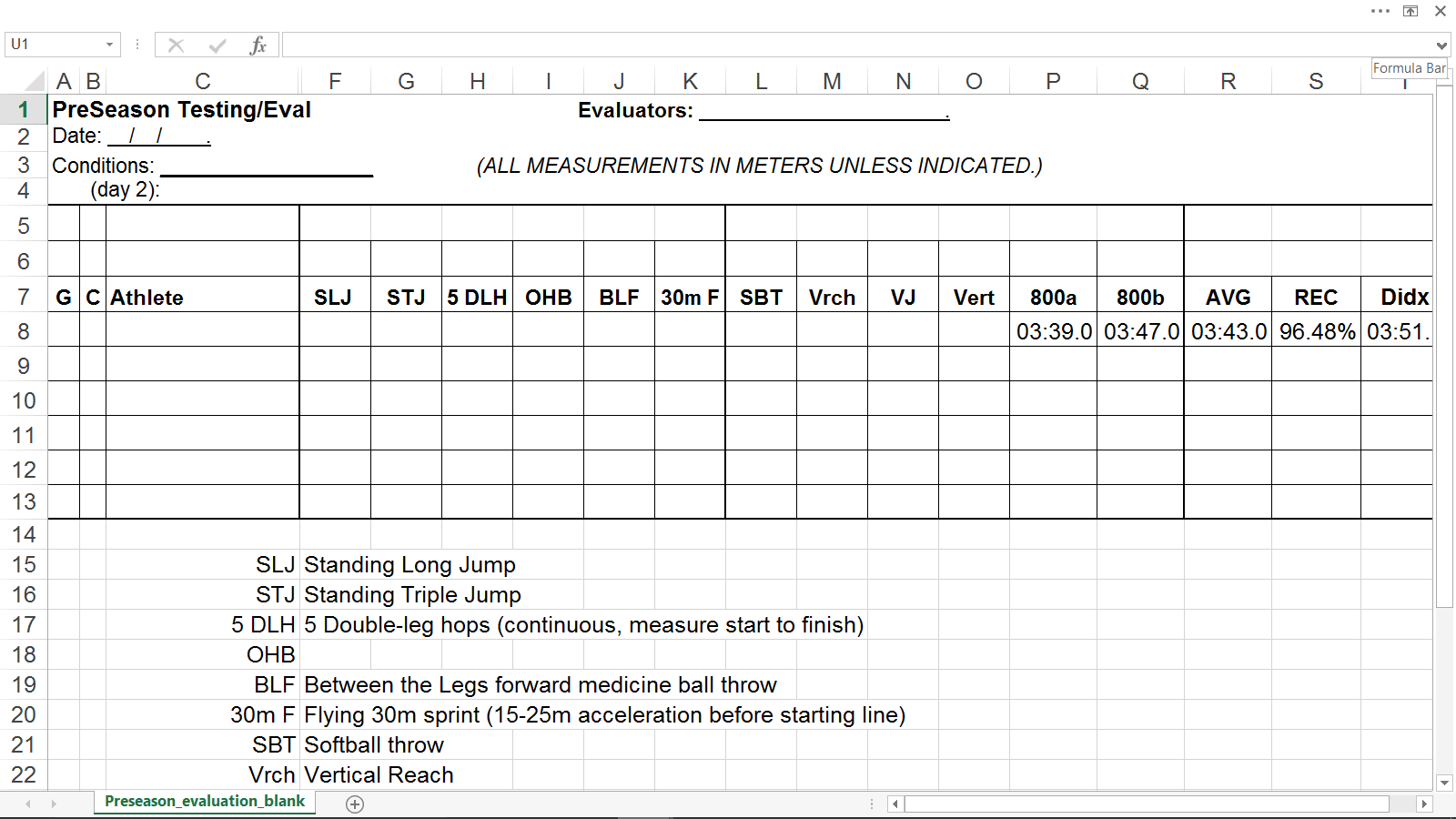 PreSeason Testing and Evaluation
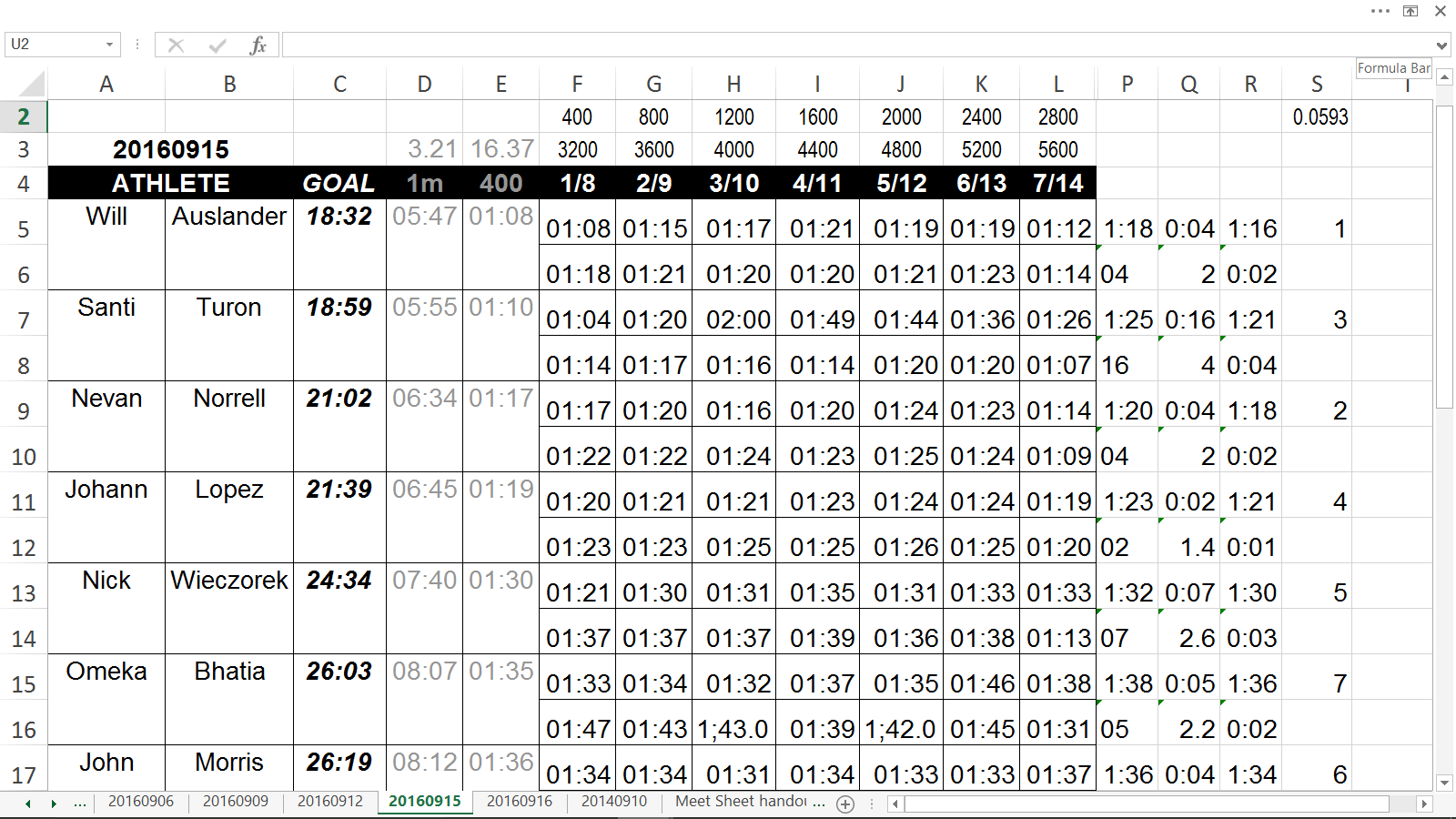 Practice Session Data
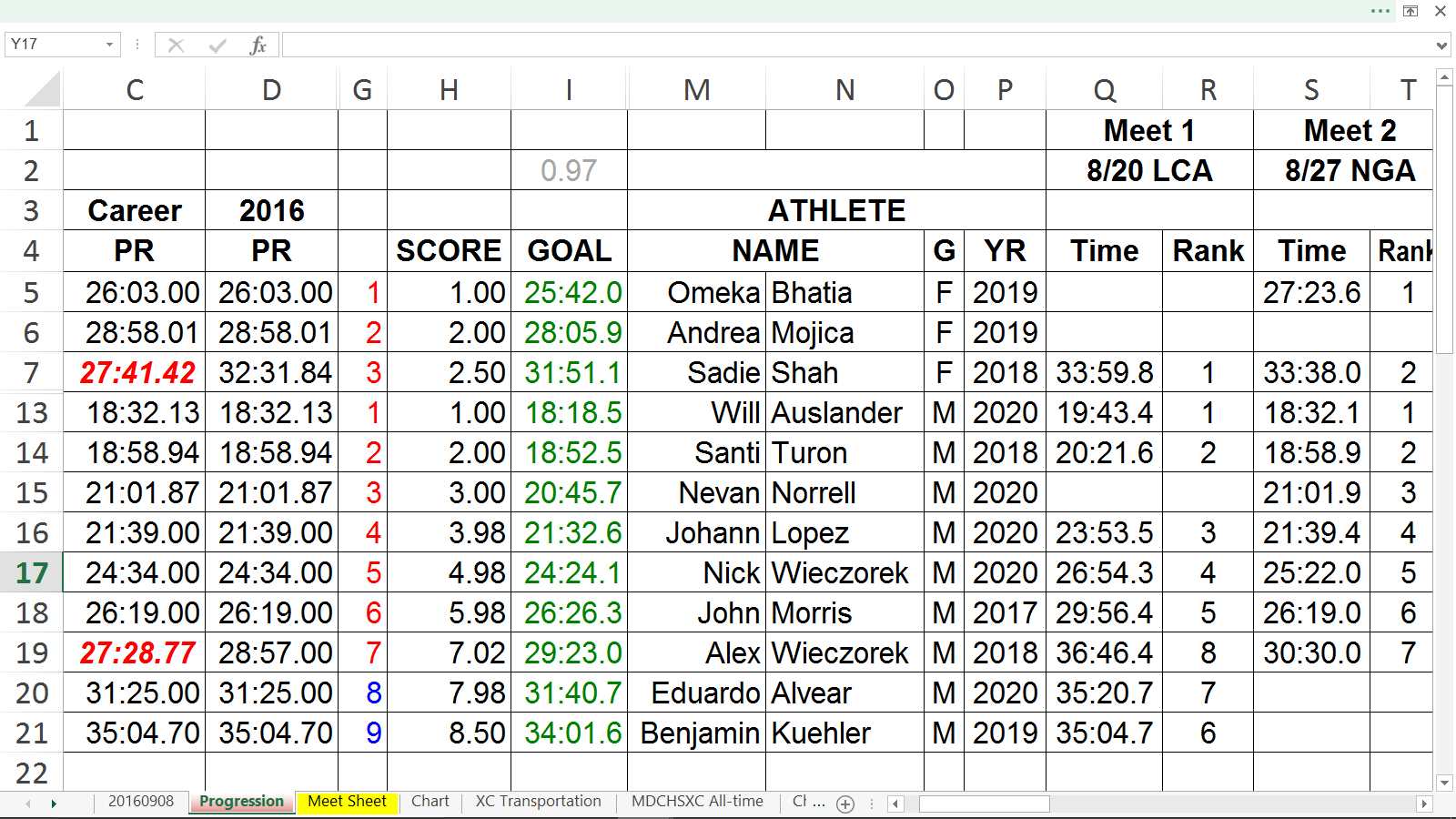 Competition Data (including predictive targets)
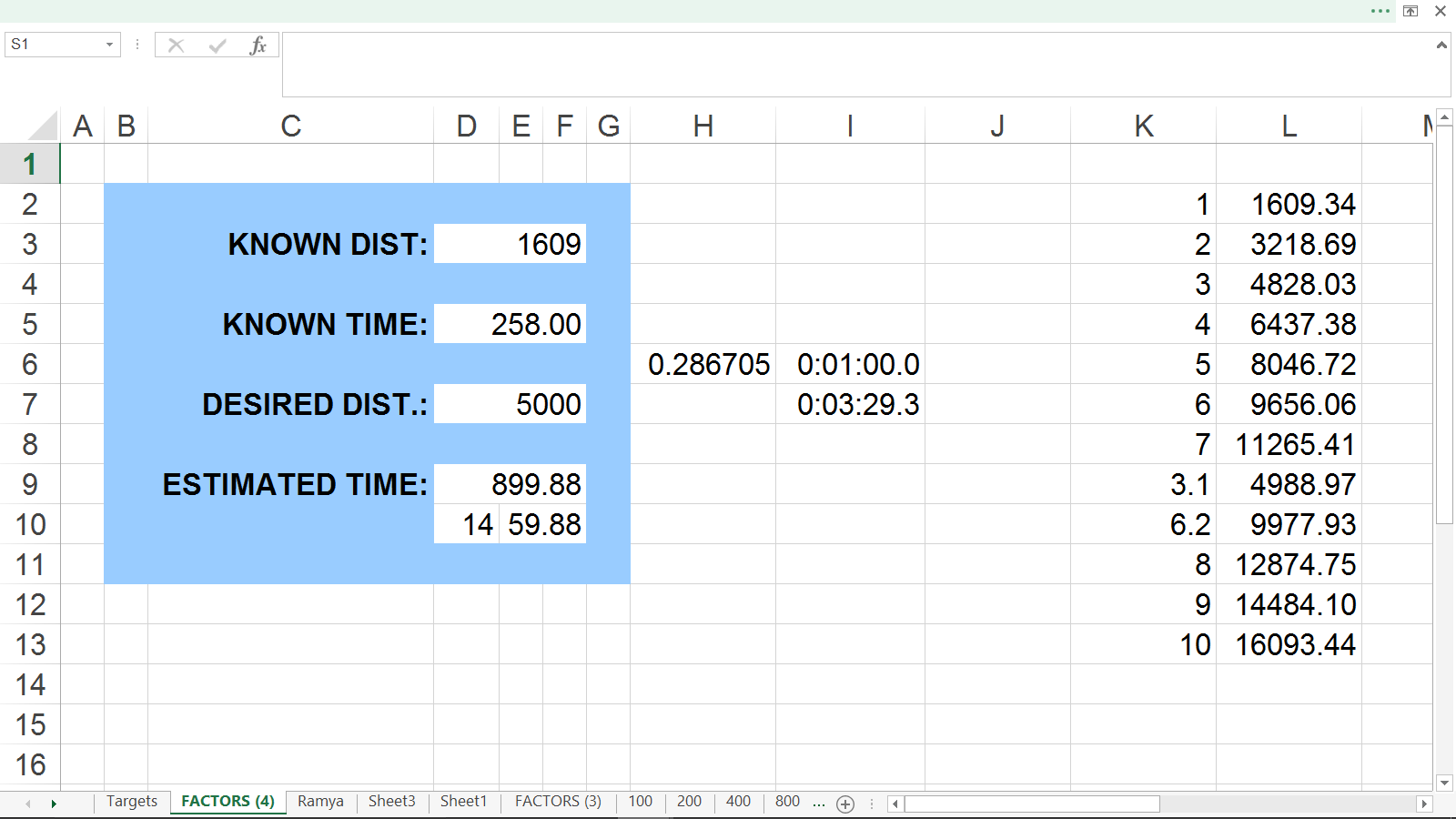 “Distance Factors” Spreadsheet (conversions)
Secondary Data Sources
Other peoples information about your athletes.
Recovered data: splits, conditions, opponents.
Observation and commentary from coaches.
Your information about your past athletes.
Historical data
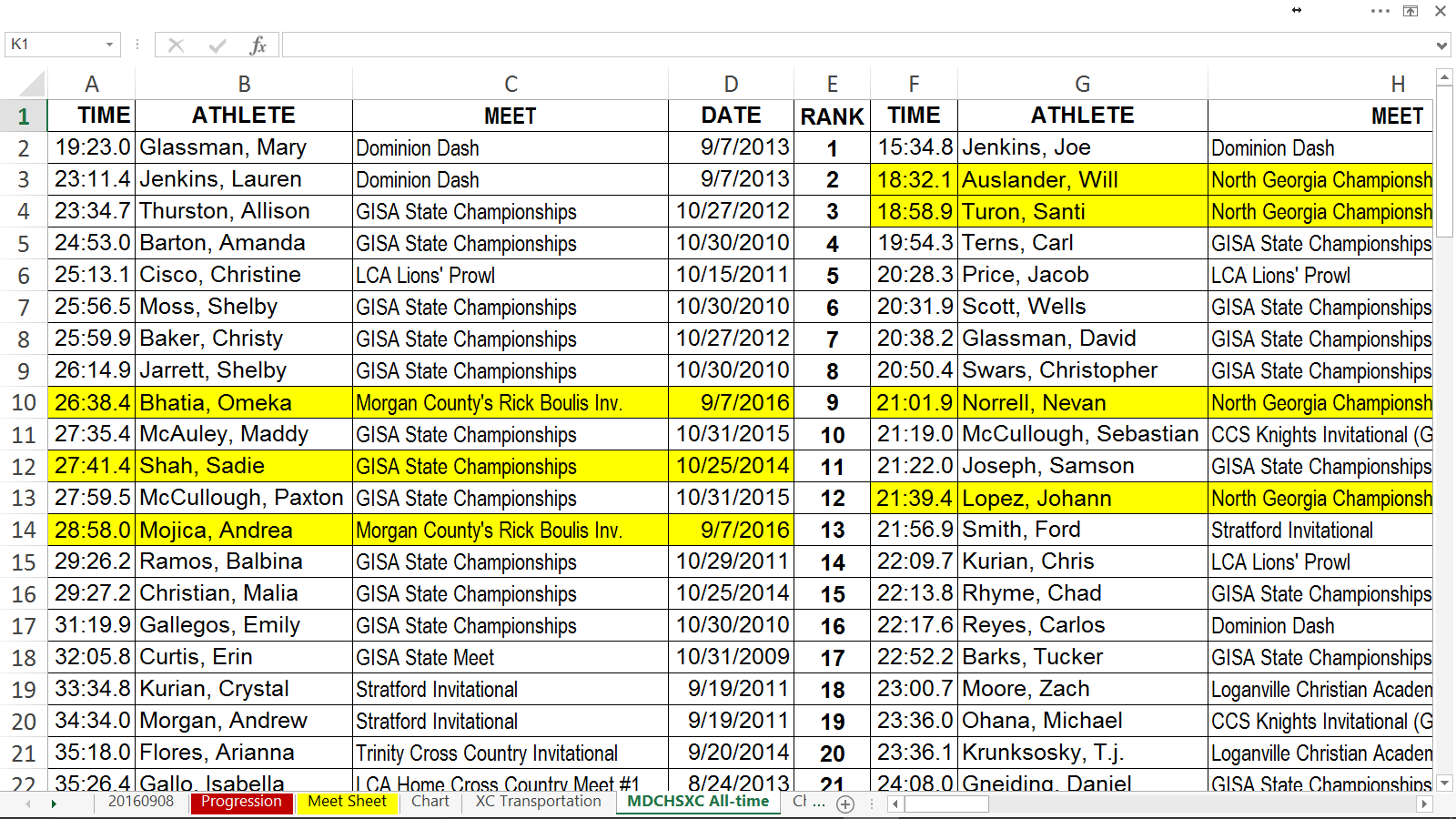 Program Historical Data (All-Time List)
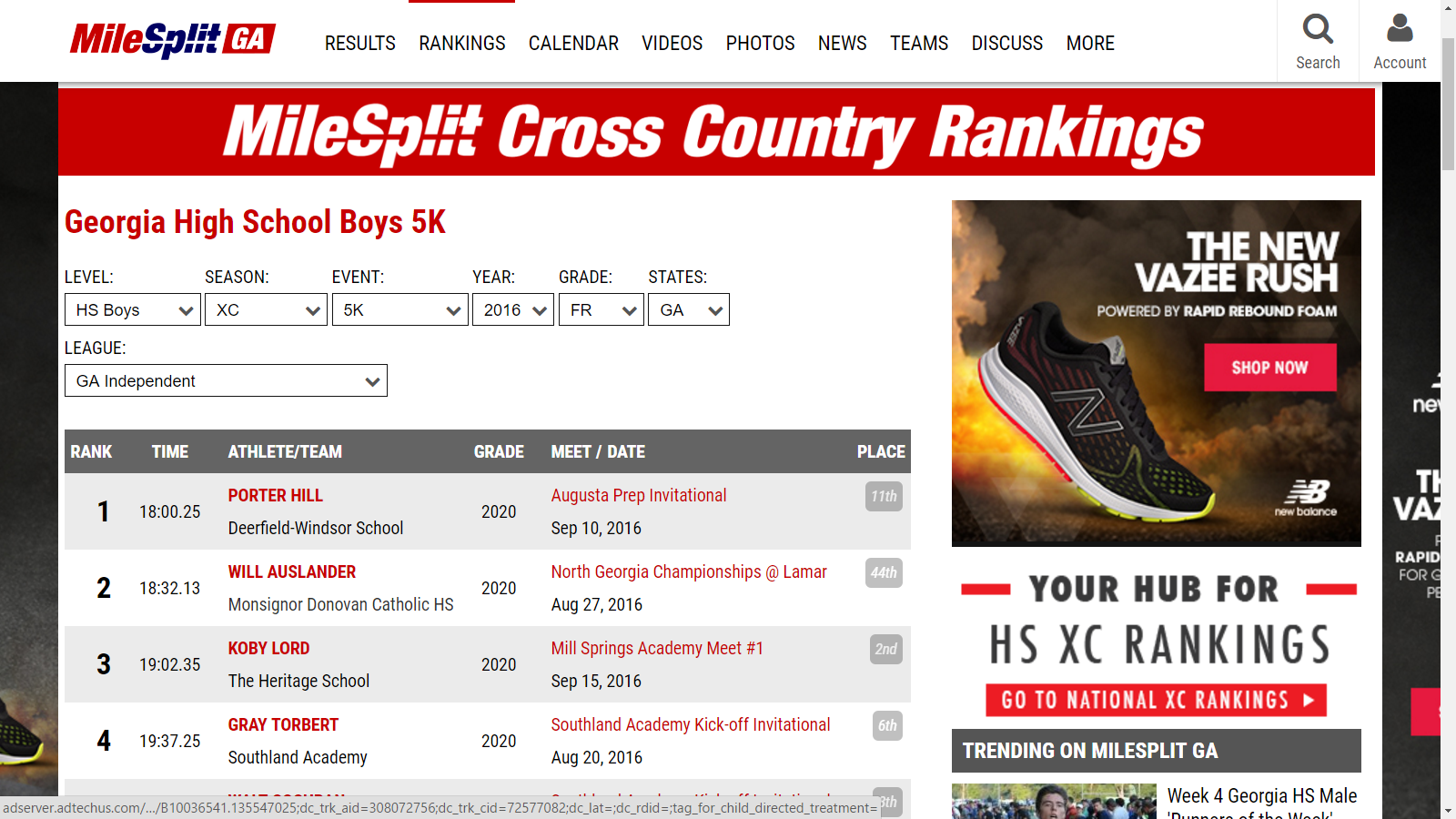 Ranking Data and/or Course Comparison
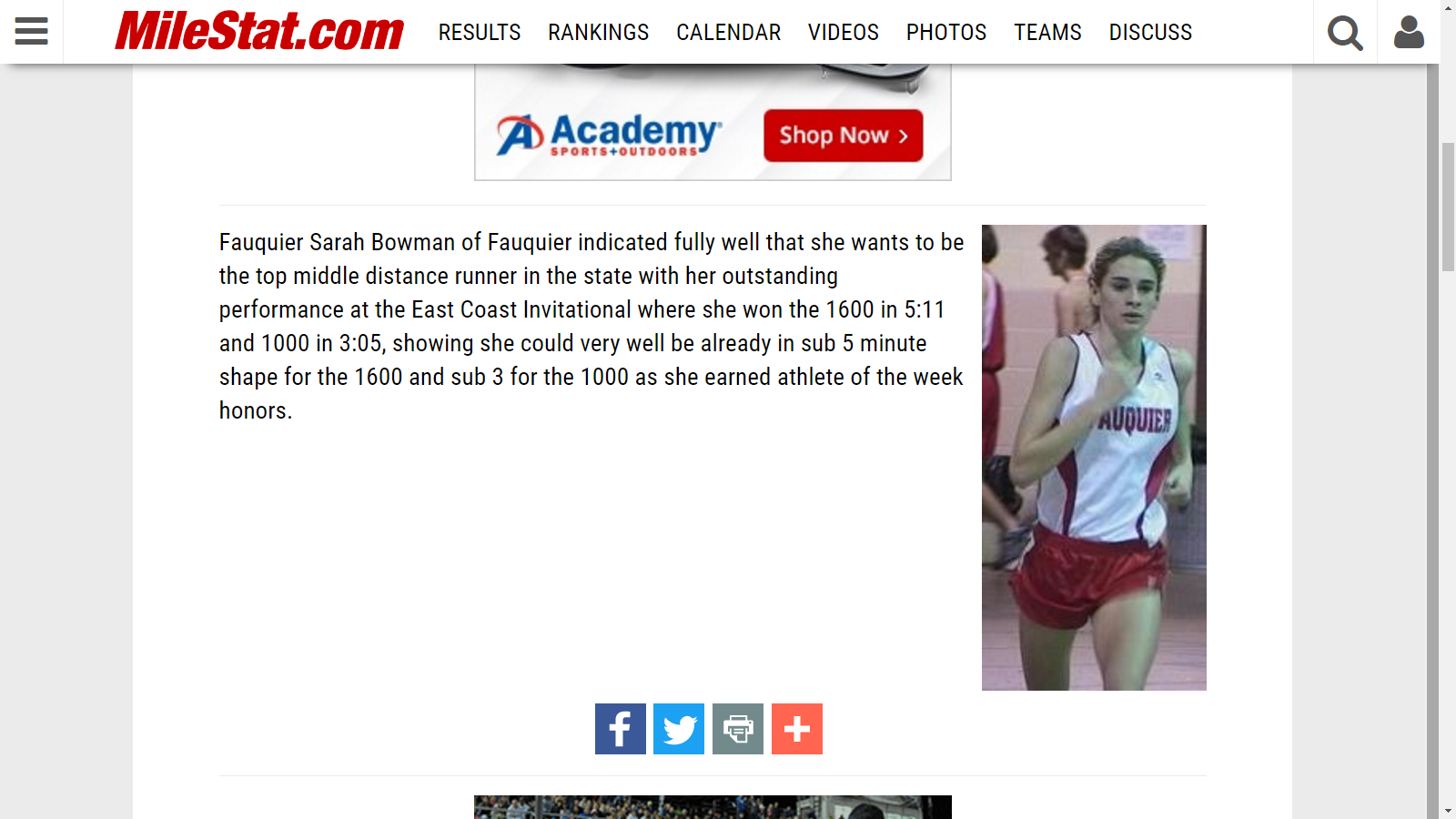 Personal Observations by Others
Other Data Sources
Databases, videos, historical information, other coaches.
Information about past competitions in venues you will compete in.
Supporting or complementary numbers (we all miss something - go fill in the blanks).
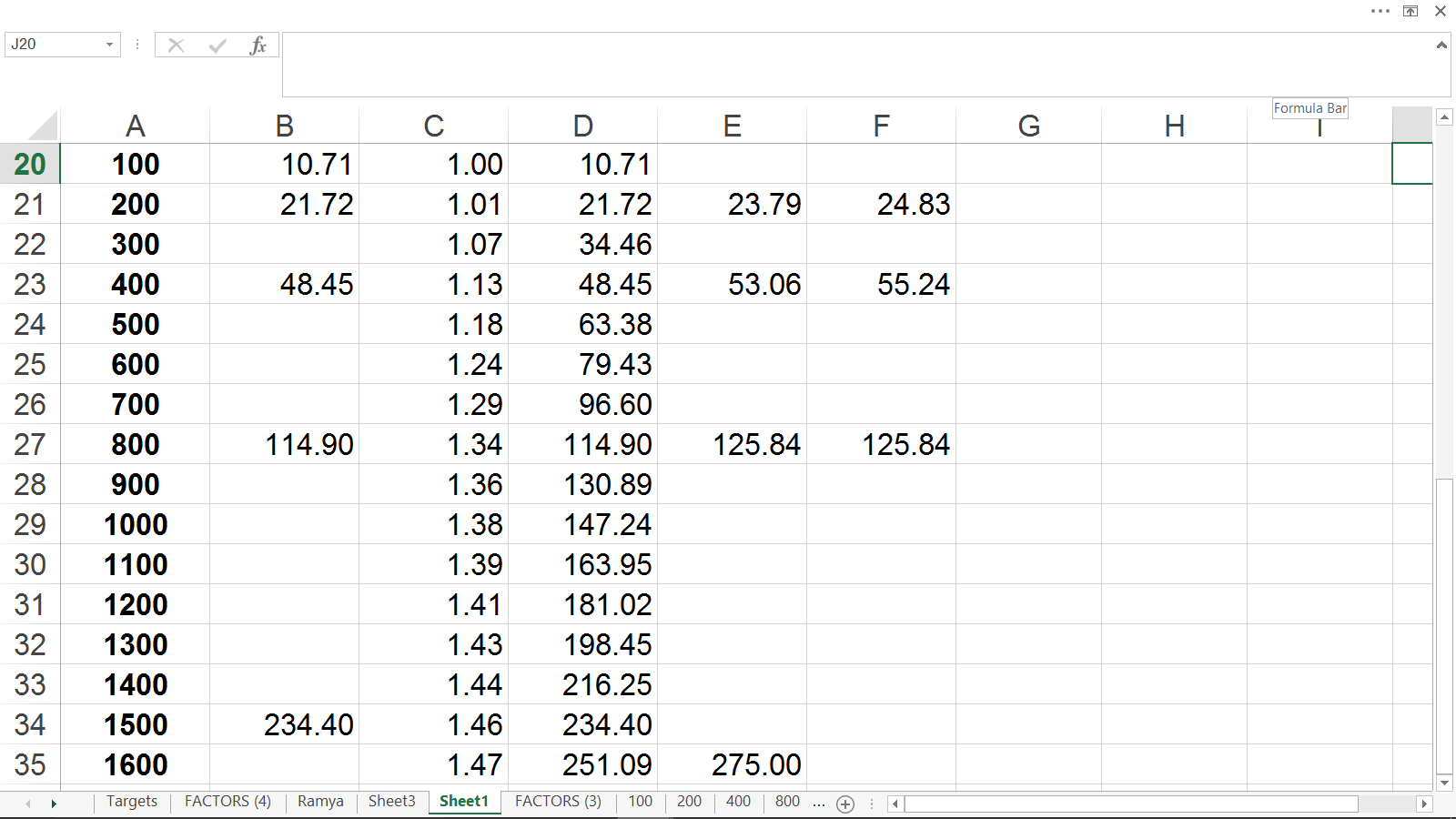 Elite Performance Averaging (event data)
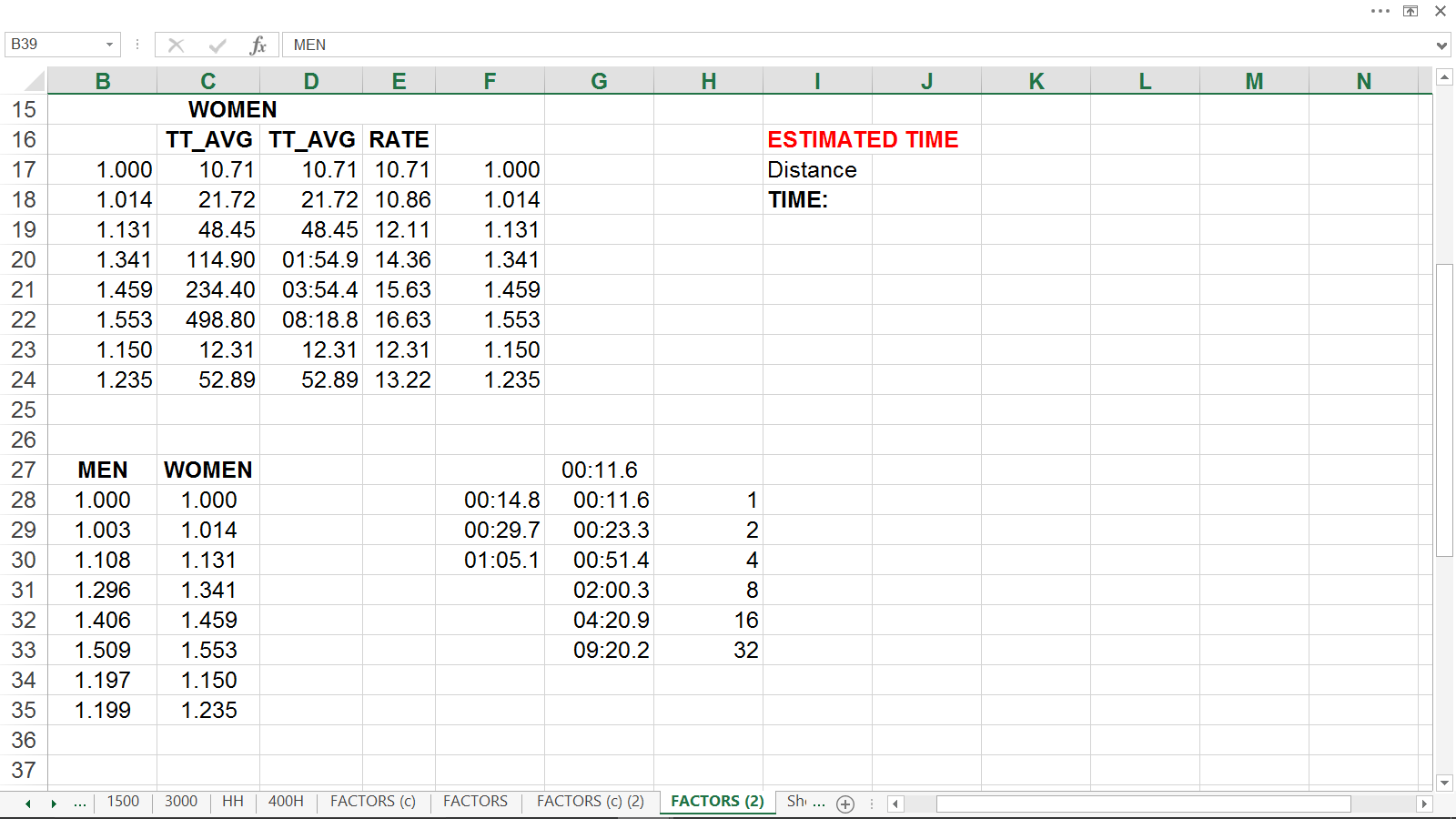 Elite Performance Averaging (gender neutralizing)
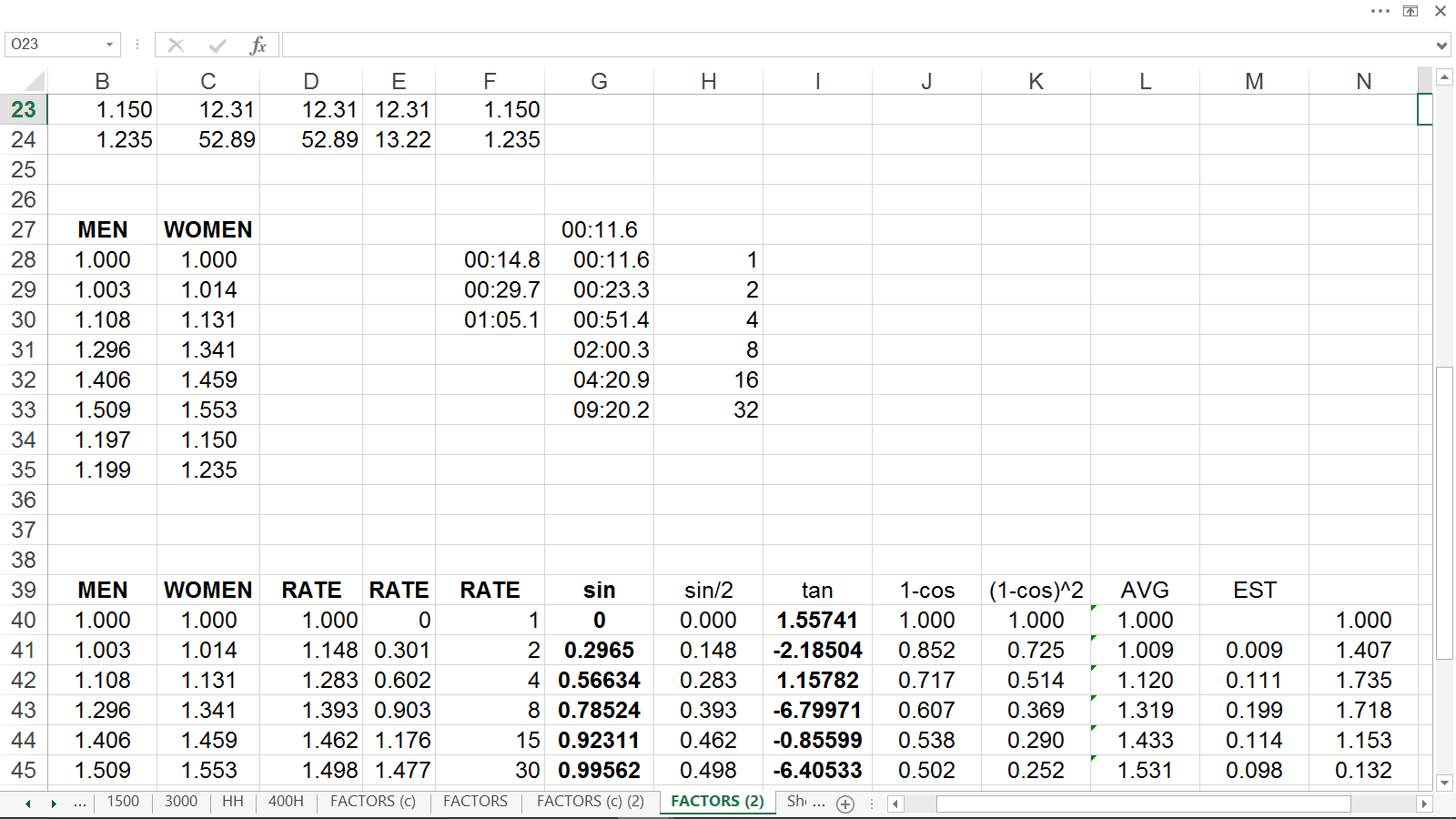 Elite Performance Averaging (formula building)
Where DOES My Data Come From?
Primary Sources
	Your practice sessions.
Secondary Sources
	Other peoples information about your athletes.	Your information about your past athletes.
Other Sources
	Databases, videos, historical information, other coaches.
You Are The Expert
You are already good at what you do, now be courageous enough to become even better.
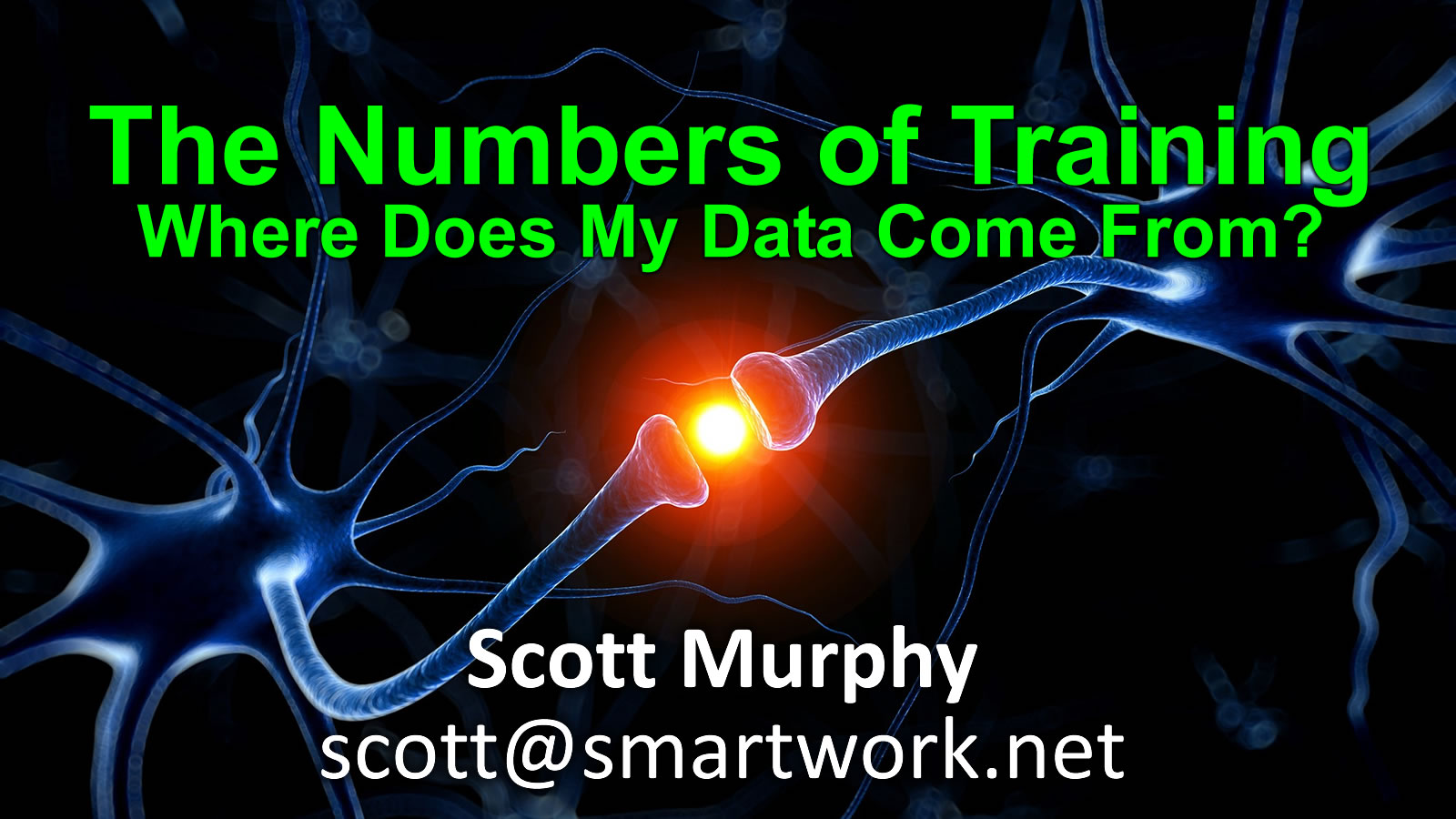